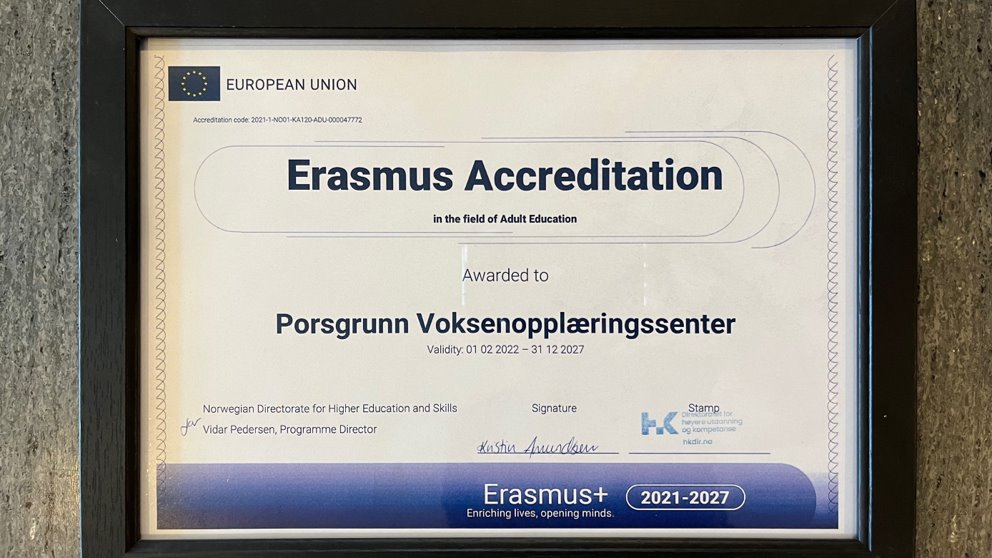 Rafidah Baba Ahmad
Norskopplæring
Spesialundervisning
Grunnskole for voksne
Tospråklig opplæring
Administrasjon
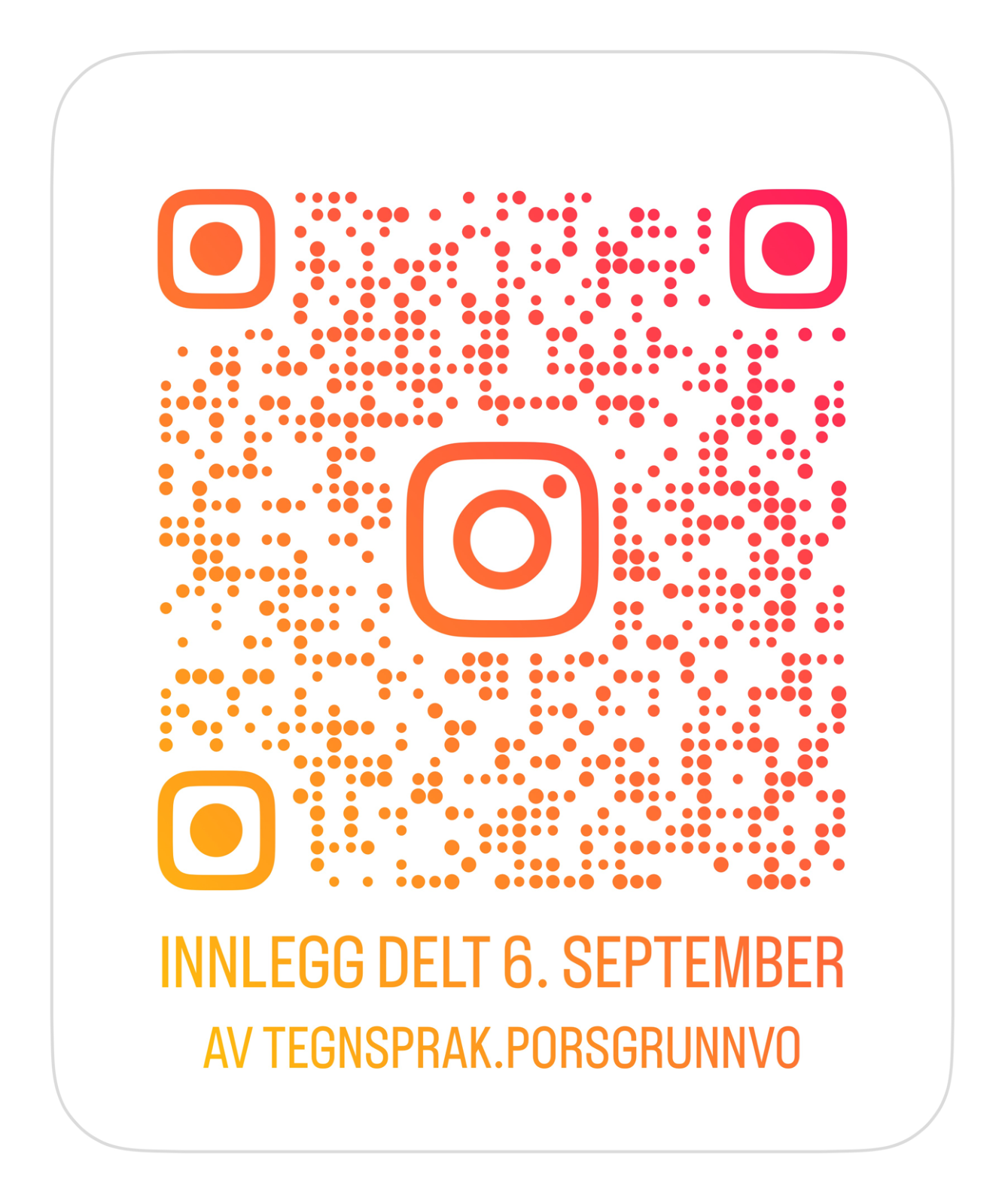 Spesialundervisning
Tegnspråk
Instagram 


Statped sin tegnordbok app
Samfunnskunnskap
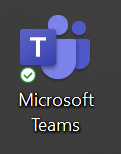 Fordeler
anonym
bra oppmøte  og engasjement
relevant – hvordan, etikette og oppførsel
samarbeid mellom kommuner

Breakout room:
etter utdanningsnivå, geografisk, engelsk som morsmål og engelsk som andrespråk
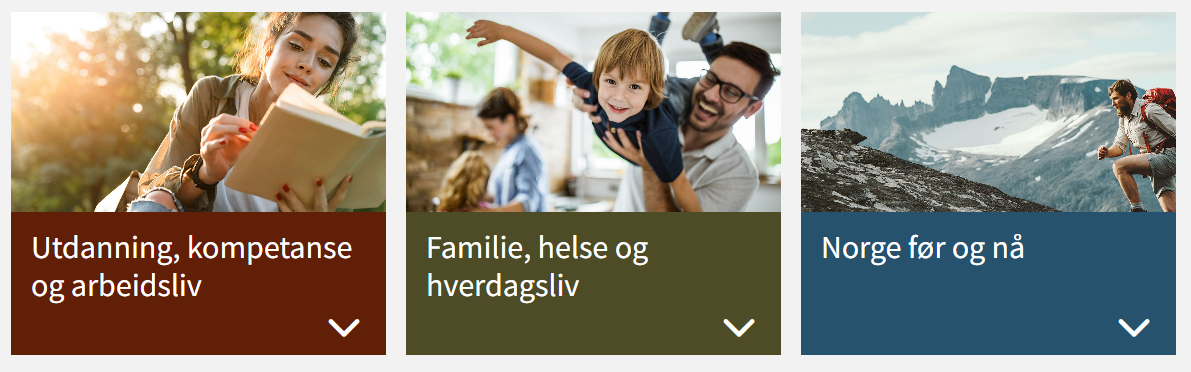 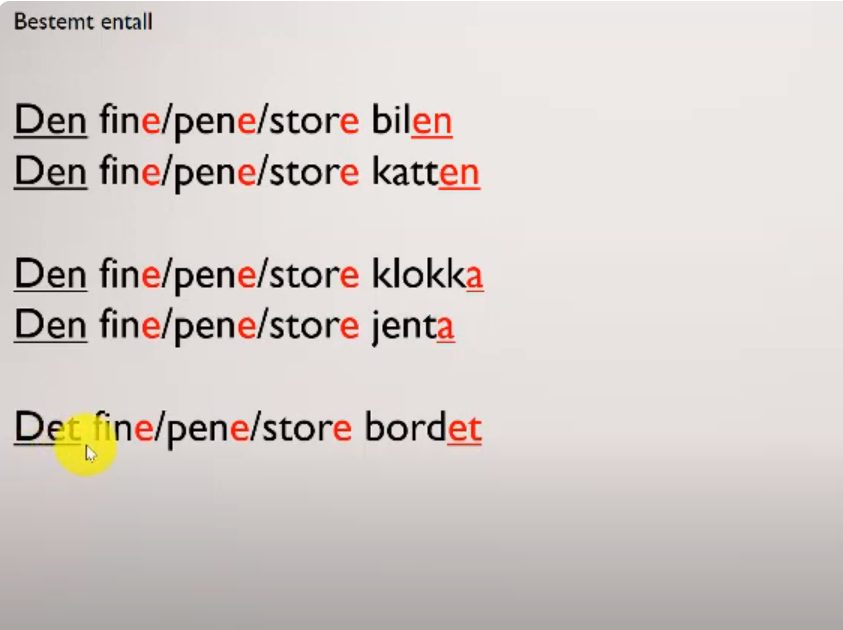 substantiv og adjektif -  grammatikk
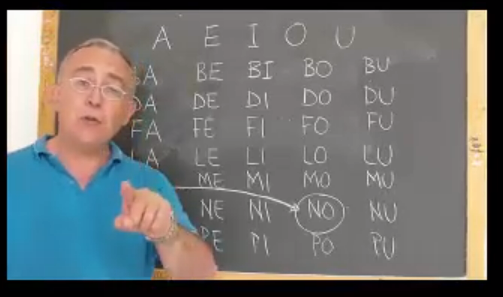 From vowels to words(muntlig)
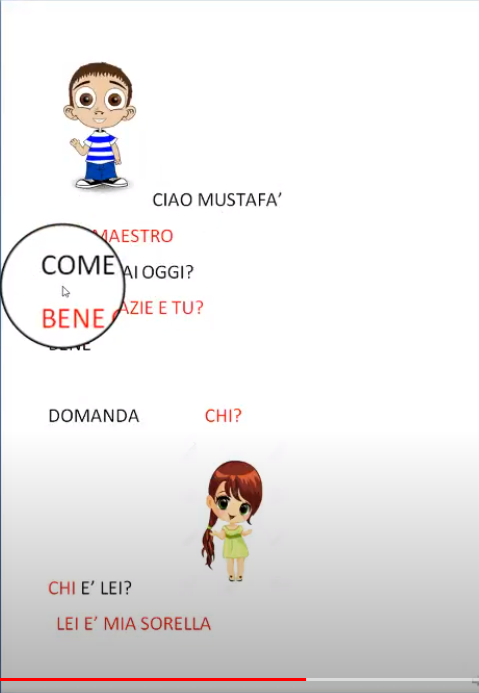 lesing
Konstruksjon av 60°
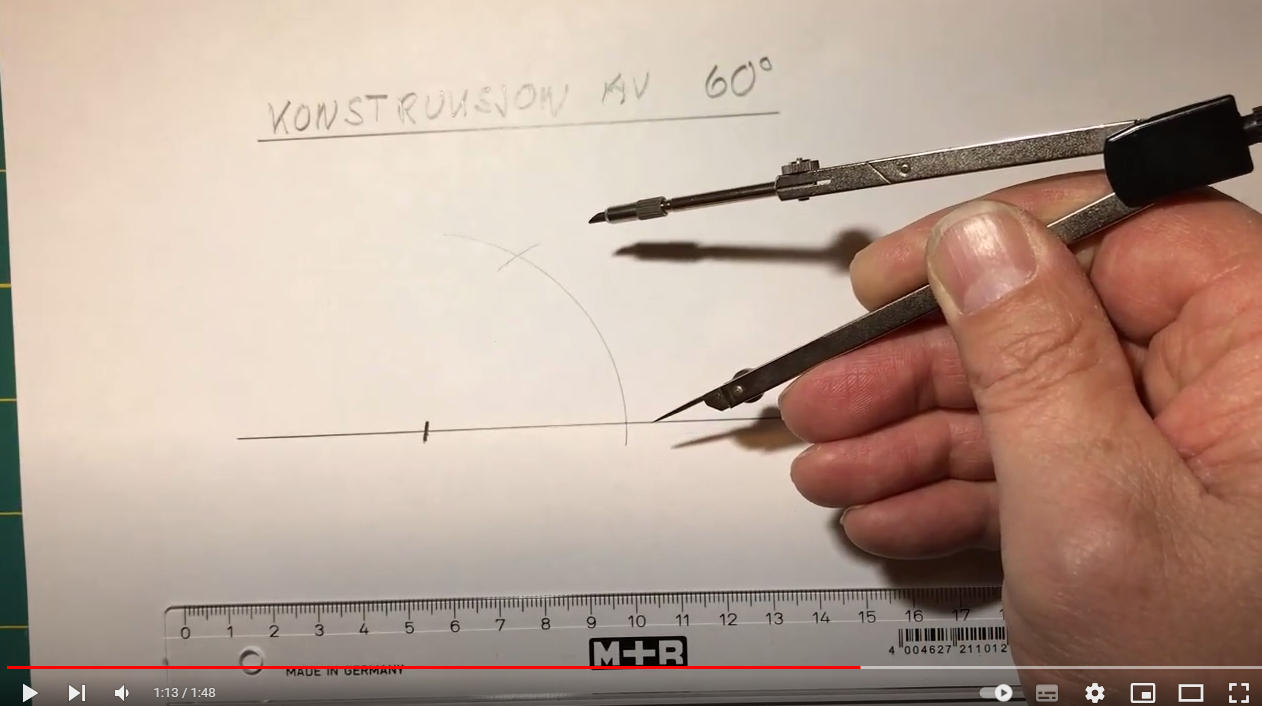 Likninger på thai
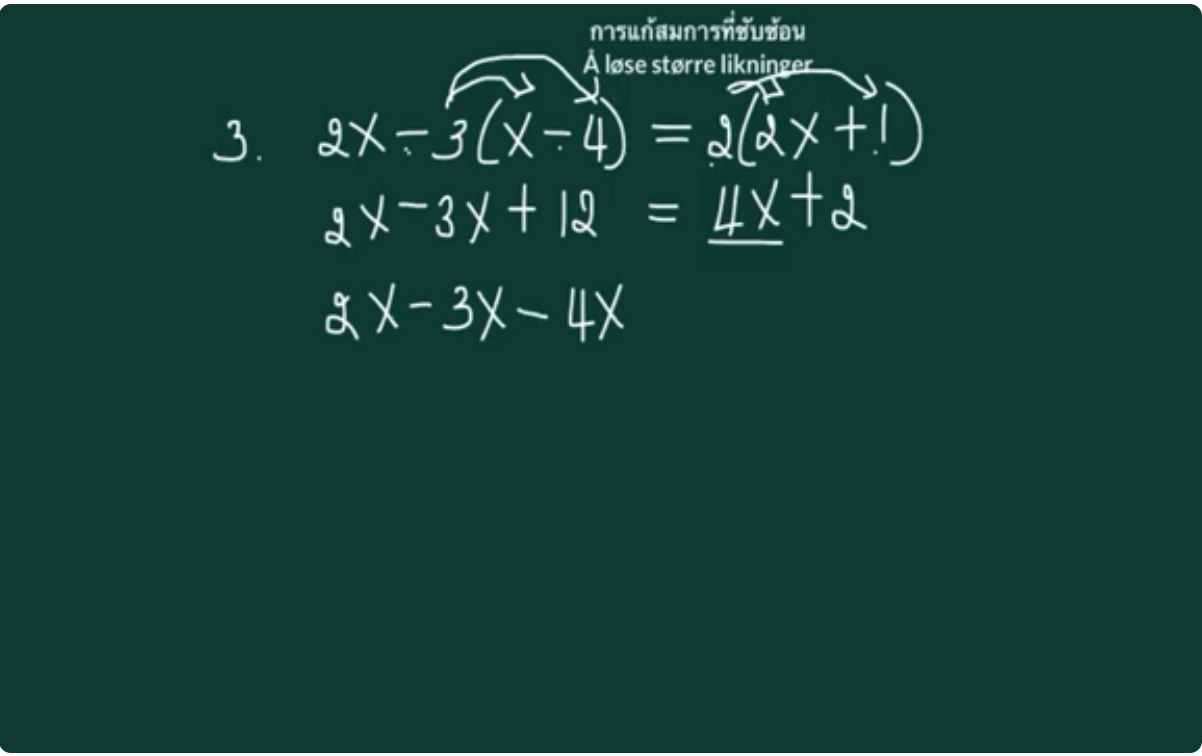 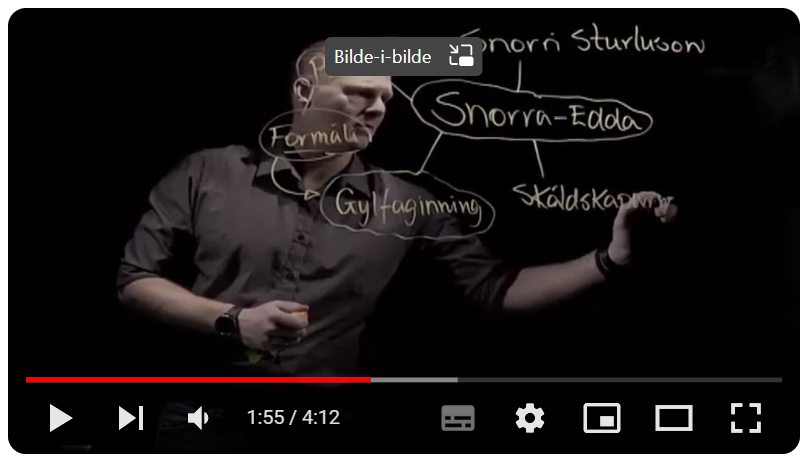 snorra edda -  Island
Tospråklig opplæring
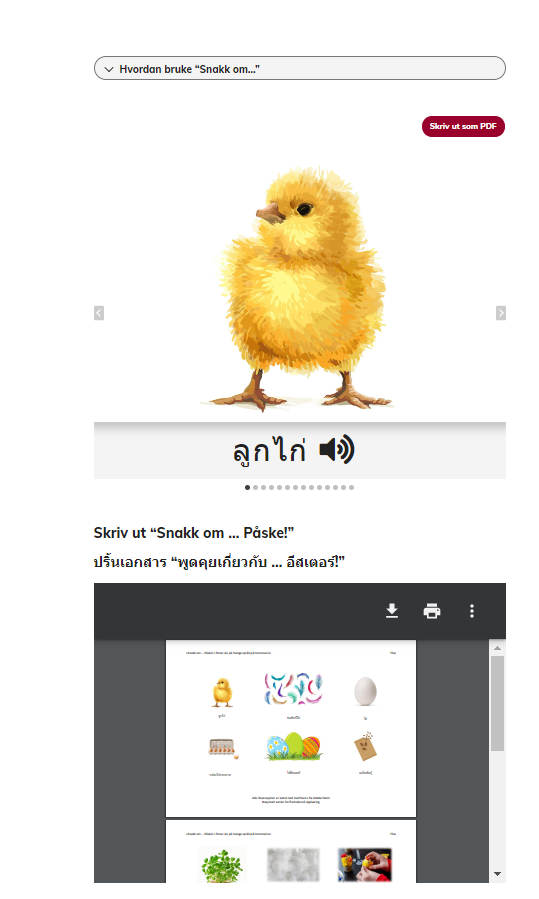 Morsmål.no
flerspråklige ressurser for barnehage og skole
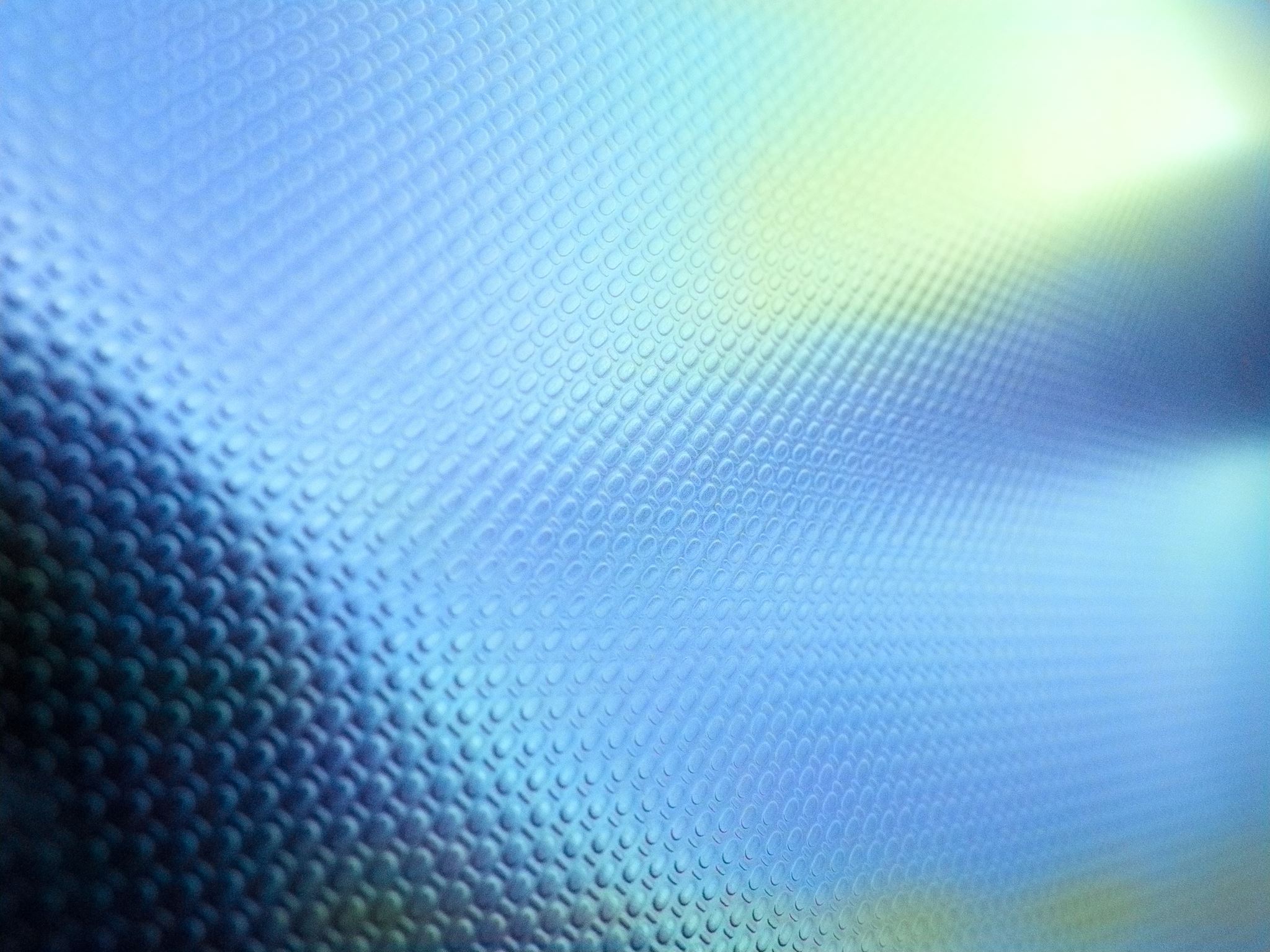 Hvem
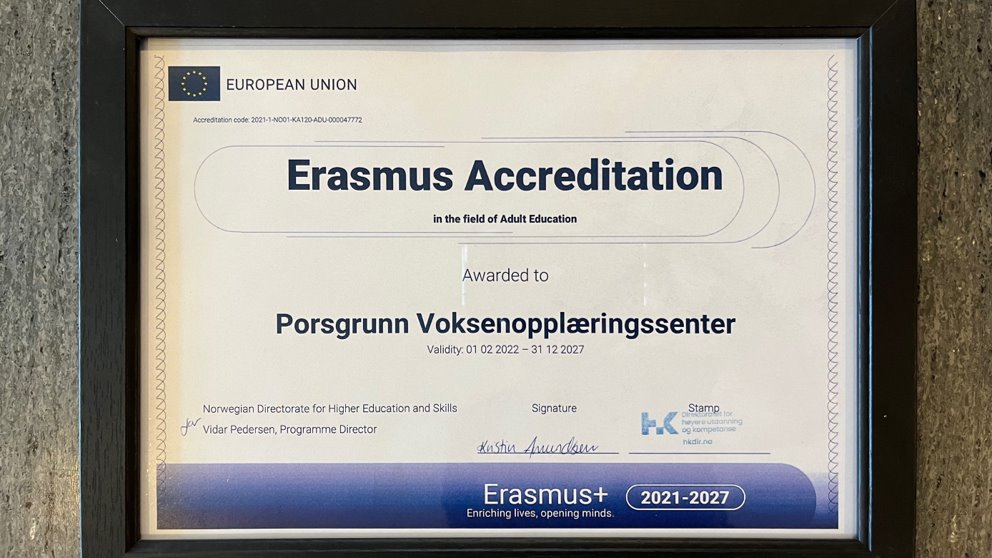 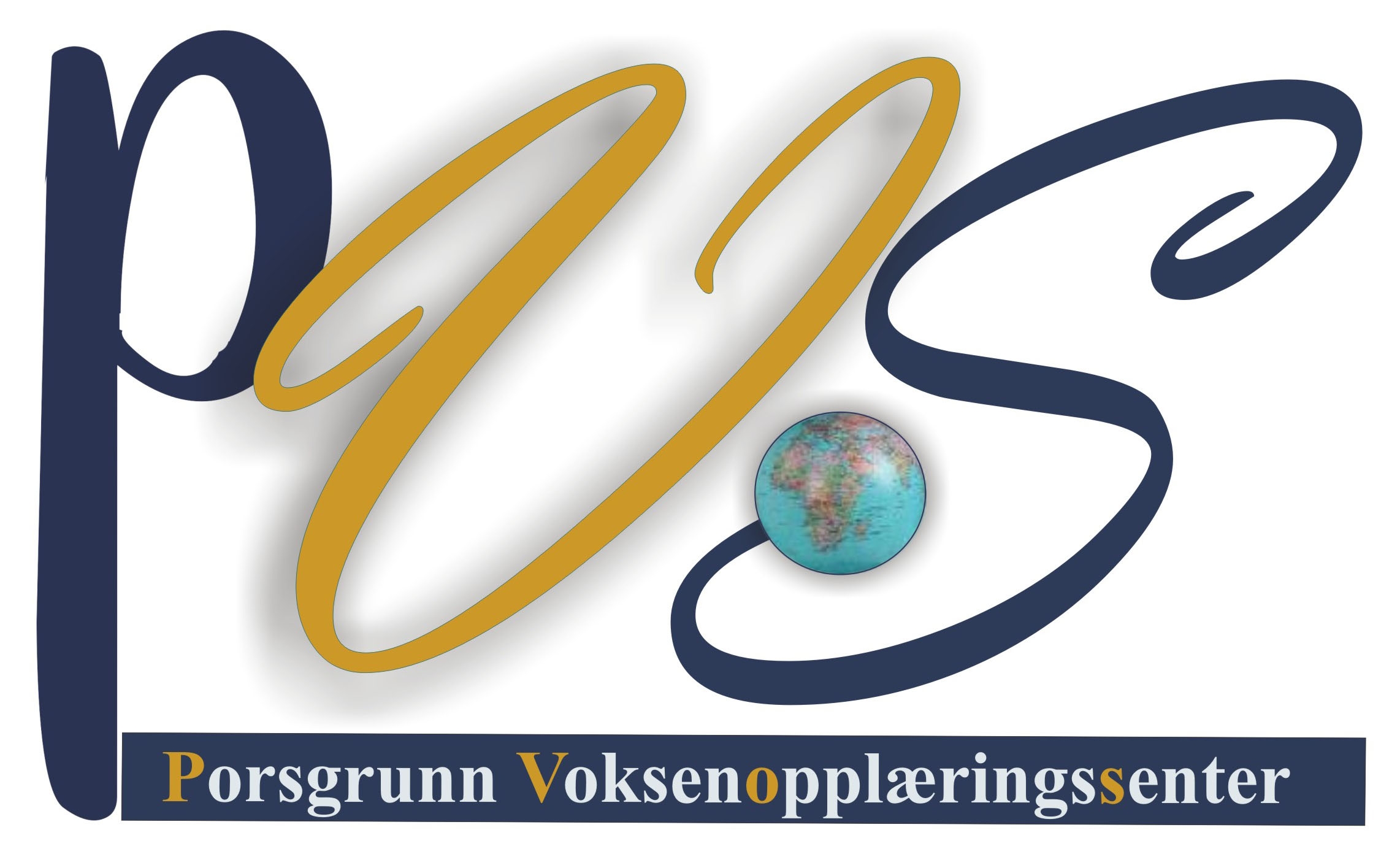 Erasmus+ koordinator
rafidah.baba.ahmad@porsgrunnskolen.no


EPALE Norge-ambassadør - Nina Allum
nina.allum@porsgrunnskolen.no